熱圖
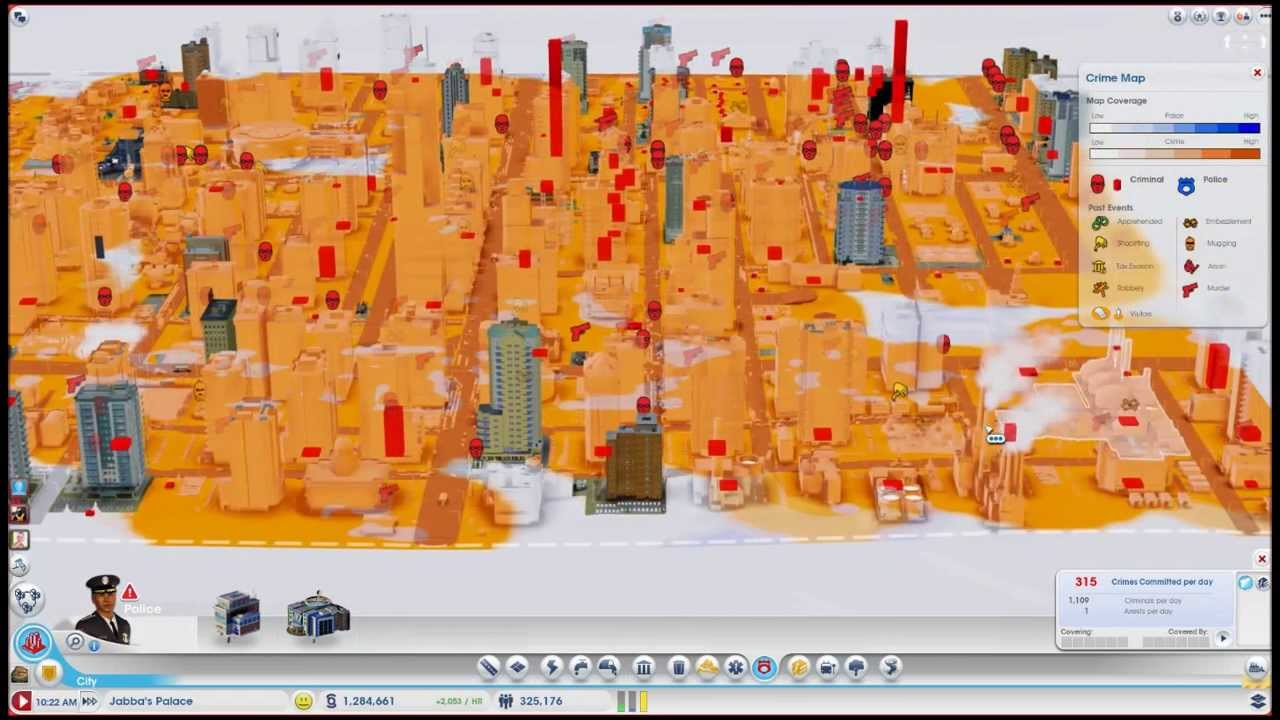 直條圖
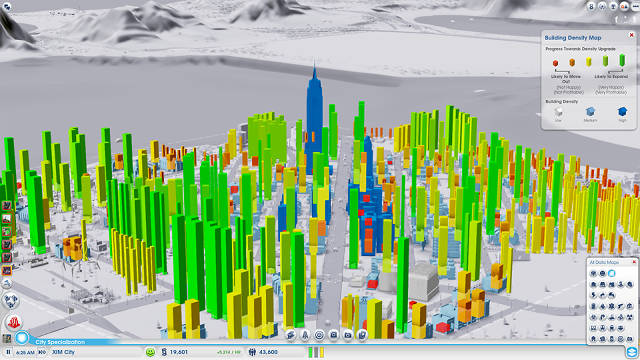 車禍
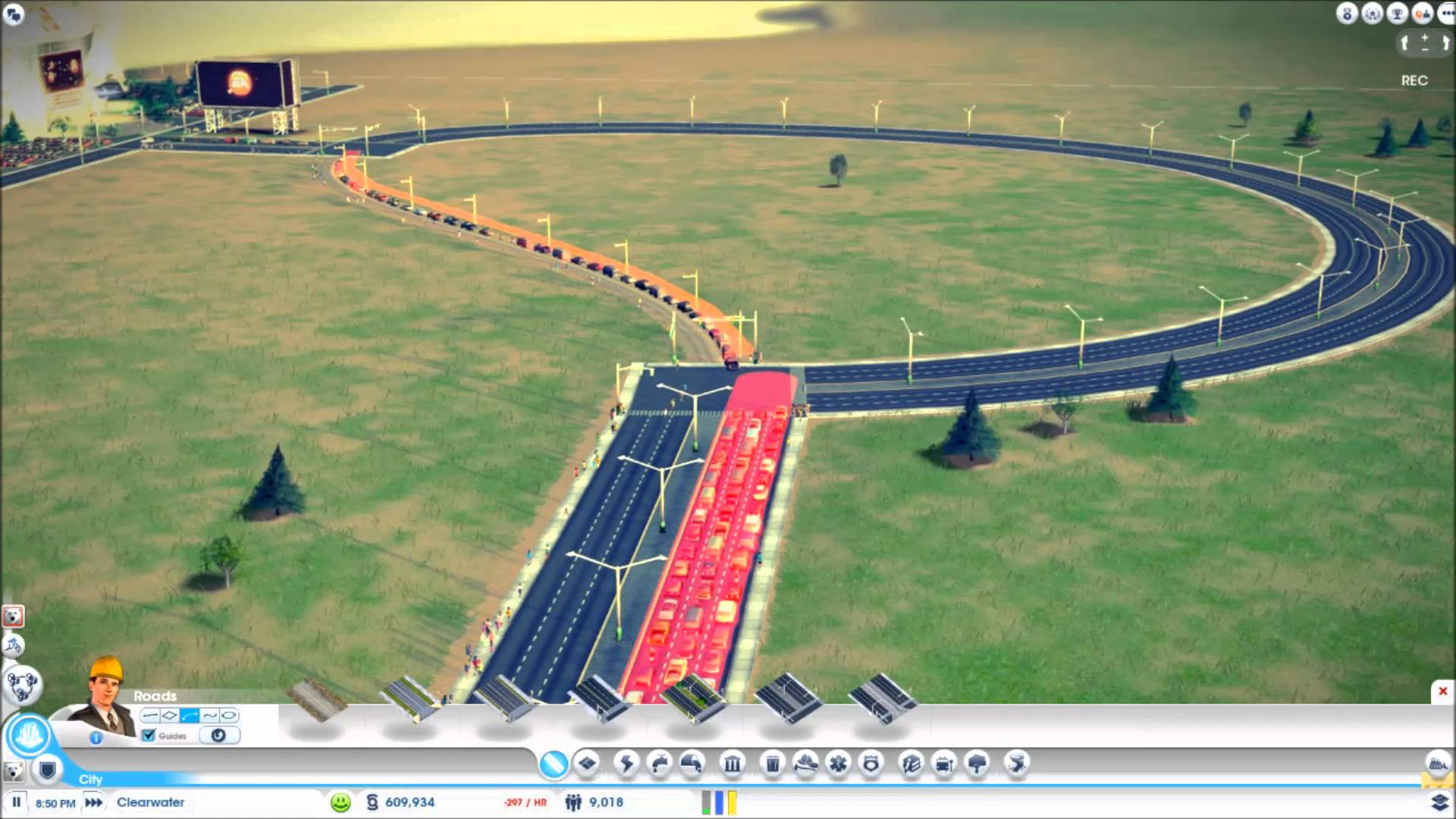 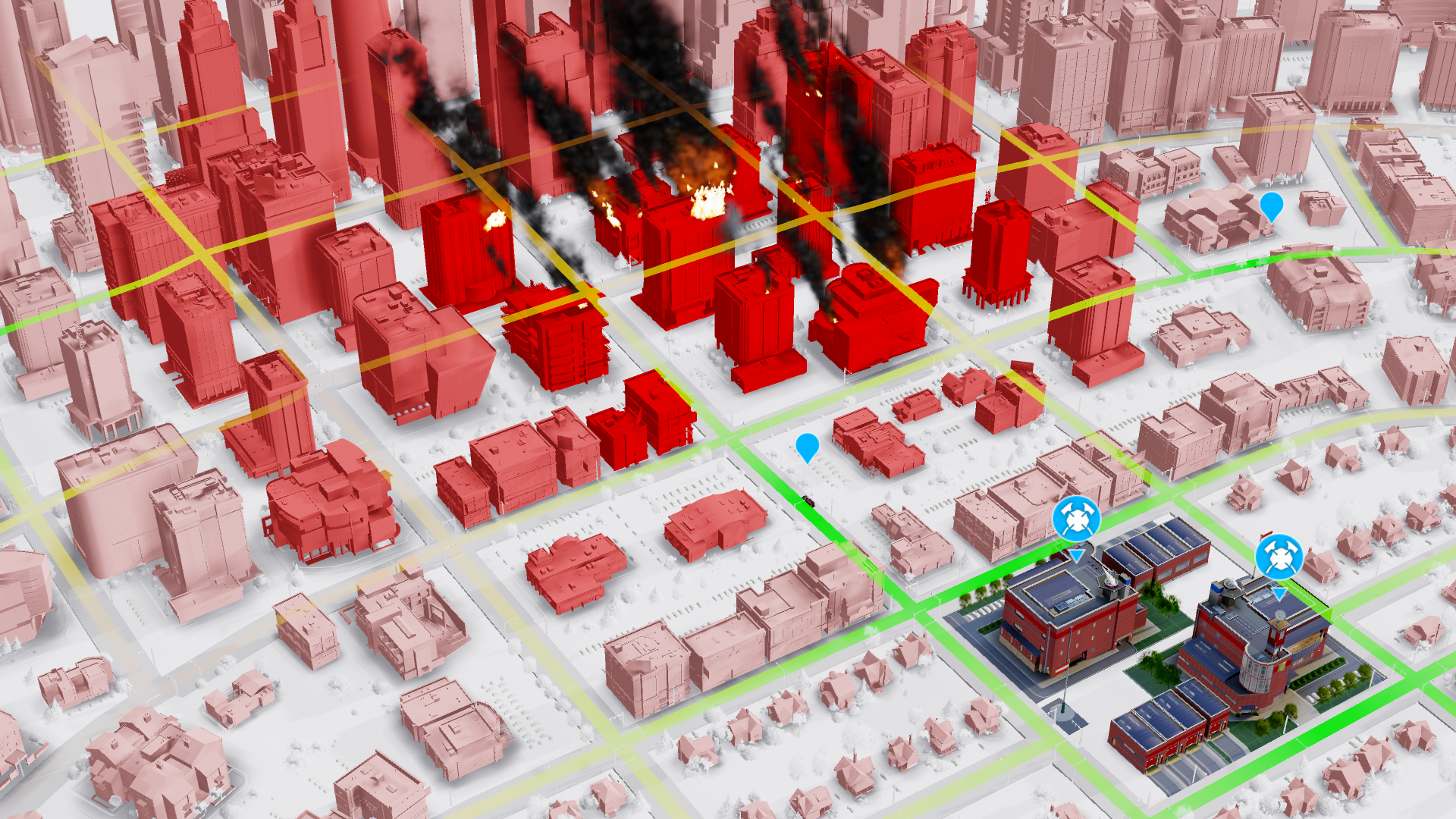 順序
Map
Map Style / Color
School
Park
River
Data Overlay
Google Traffic

Leaflet
Dots
Line
Area
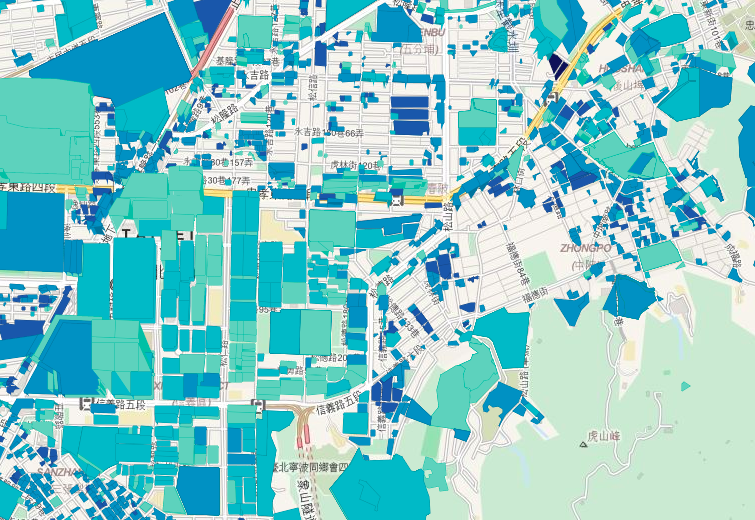 年齡
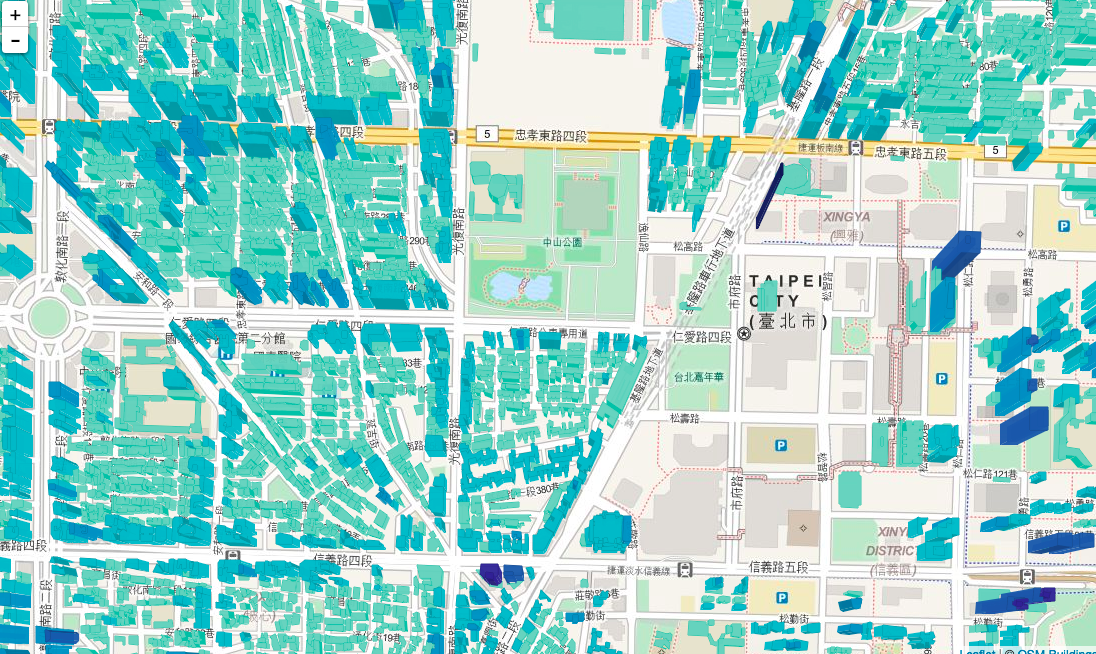 高度
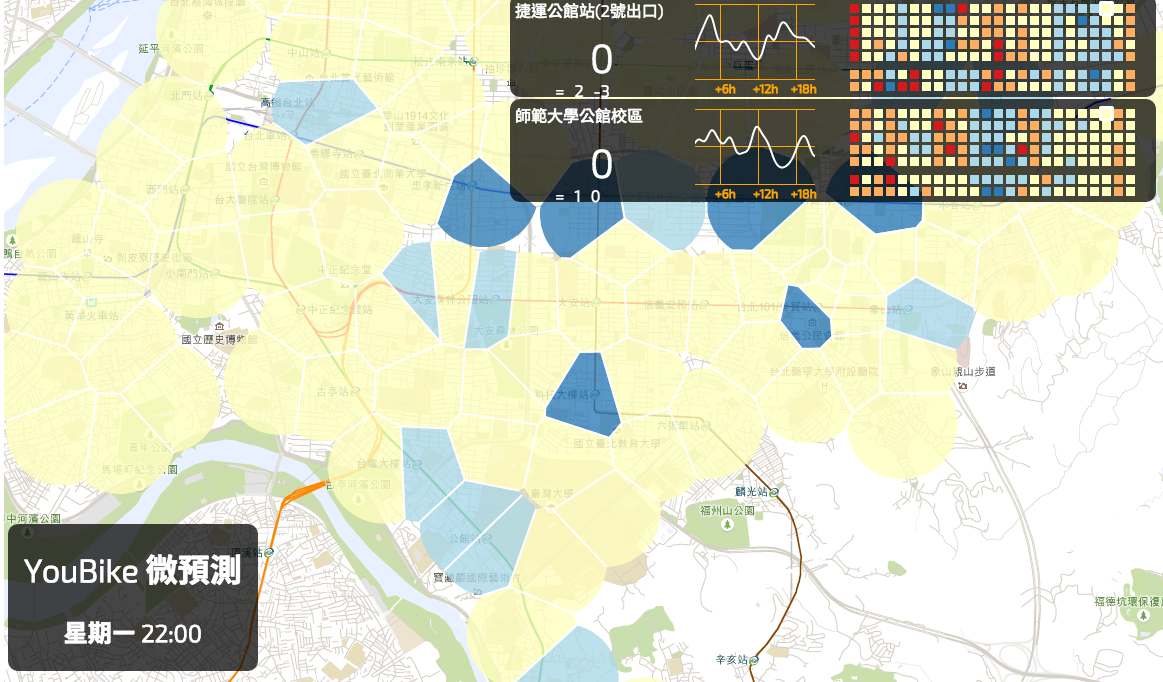 腳踏車距離
http://muyueh.com/30/youbike/presentation/forecast.html
疾病
醫院
商業區 – 住宅區
用水
用電
選舉
性別比例
消防局
警察局
監視器
村里鄰
https://www.google.com.tw/maps/place/Waipu+District,+Taichung+City,+438/@24.3352054,120.6556081,14.1z/data=!4m2!3m1!1s0x346911d316c7918d:0xe0c02fd29b3d46ed
社會經濟資料庫
車禍
資料取得
爬資料
分區圖磚Ronny 圖磚轉 geojson ？
資料清理
資料連結
視覺化
Distance circle
Voronoi overlay
Distance
Dots, Line, Area
Parking
Surveillance
Path Route
Data: Bus garbage
Wind
building
Building / shape
Color
Shadow
Plug-in
Time-space cross filter
Building / shape
Color
Shadow
Voice